字符数组的应用
1
《字符数组的应用》提纲
一、教学目标
二、基本思想
三、问题求解
四、算法演示
五、算法实现
六、小结
2
一、教学目标
掌握字符数组数据结构
掌握字符数组的声明和存放，初始化和数组元素的引用方法
掌握字符数组下标的使用方法
掌握数组元素的引用
掌握字符数组的输入和输出
3
字符数组
字符数组就是存储字符数据的数组，比如单词，电话号码等等文本数据。C语言提供非常强大的处理字符序列或文本的功能。当然这些功能都是从存储字符型数据开始的。
4
字符数组的定义
一维字符数组声明的形式：
			char 数组名称[长度];
      二维字符数组声明的形式：
                     char 数组名称[行长度][列宽度];
例如，
         char line[ 80 ];
         char text[ 1000 ];
         char name[ 5 ][ 20 ];
常量表达式指定了长度，即可以存放字符数据的个数
理解为:定义了五名同学的姓名，每个姓名不超过20个字符。
5
字符数组元素的引用
数组元素的赋值操作
for (i = 0; i < 80 && ( line[i] = getchar() )!=‘\n‘;i++ );
/*用循环将一行(最多80列)字符读入到数组line*/

数组元素的取值操作
     字符数组元素的引用方式也是通过数组名和下标运算符表示式实现的
       for( i = 0; i < 80; i++ )
          printf( “%c”, line[i] );   /* 输出数组元素的值*/
6
例  char ch[6]={“Hello”};   或 char ch[6]=“Hello”;
                                                   或 char ch[]=“Hello”;
H
e
l
l
o
\0
ch[0]
ch[1]
ch[2]
ch[3]
ch[4]
ch[5]
例 char ch[5]={'H','e','l','l','o'};
H
e
l
l
o
ch[0]
ch[1]
ch[2]
ch[3]
ch[4]
字符数组元素的初始化
逐个字符赋值
逐个字符赋值
用字符串常量
用字符串常量
7
字符数组元素的初始化
char str[20] = { "Nanjing" };或
char str[20] = “Nanjing”;   /*可将花括号省略*/
注意：
str[7]包含的字符‘\0’，表示“空字符”,表示一组字符的结束符。在C语言中，空字符常量用‘\0’转义字符表示。空字符在C语言中有特殊作用，表示字符串的结束符。
8
字符数组元素的初始化
例 char diamond[][5]={{‘ ',‘ ','*'},{‘ ','*',‘ ','*'},
{'*',‘ ',‘ ',‘ ','*'},{‘ ','*',‘ ','*'},{‘ ',‘ ','*'}};
9
字符串和字符串结束标志
Ｃ中没有专门的字符串变量，常用字符数组存放字符串。字符串以‘\0’作为串结束符，因此当把字符串存入数组时，也把‘\0’存入数组，并以此作为该字符串是否结束的标志。
 
程序中通过循环扫描字符数组元素，读到‘\0’时候便认为字符串结束。
10
5.3.4 字符串的表示
字符串：双引号对(" “)引起的部分。
      字符型数据指的是一个字符数据，其常量的表示用单引号对(‘’)表示。字符串指的是一组有意义字符构成的数据。
      在C语言中，二者间的差别很大。
scanf( "%f",&a );
printf( "Average = %5.2f\n", (a+b)/2 );
用字符串常量
用字符串常量
11
字符串的存储
在C语言中，字符串的存储是利用字符数组来实现的。编译系统将字符串以字符数组的形式存储，即从内存空间中分配连续的若干存储单元，依次保存字符串中的字符，且每个字符占用一个字节。
C语言规定：在字符串常量中所有字符之后，增加一个空字符'\0'作为字符串的结束标志。
12
字符串数组
字符串数组是一个二维字符数组，该数组中的每一行都是一个字符串。
#define WEEK_DAY  7
#define NAME_LEN  10
char weekday[WEEK_DAY][NAME_LEN] = { 
        "Sunday", "Monday", "Tuesday",           
        "Wednesday", "Thursday", "Friday",  
        "Saturday“
 };
13
字符串的存储
例如:  char str[] = "Nanjing";
虽然它只有7 个字符，其内部表示却需要占8 个字节存储，尤其是元素str[7]，存储了一个空字符’\0’。以表示字符串的结束。
注意:
当字符串初始化缺省长度时，数组的长度必为字符串字符个数再加一个存放空字符的字节数。
14
字符数组的输入与输出
字符数组的输入与输出
与值型数组类似，字符数组也是从索引号为0的元素开始访问的。
通常使用循环计数器作为数组的下标可以依次地遍历数组中的所有元素。
15
输入一字符串给 string
i=0    num=0   word=0
当((c=string[i])!=‘\0’)
c=空格
真
假
word==0
真
假
word=0
word=1
num=num+1
i=i+1
输出：num
例5.20:输入一行字符，统计其中有多少个单词
#include<stdio.h>
int main()
{   char string[81];
    int i=0,num=0,word=0;
    char c;
    gets(string);
    for(i=0;(c=string[i])!='\0';i++)
       if(c==' ')  word=0;
       else if(word==0)
       {   word=1;  num++;   }
    printf(“%d”, num);
    return 0
}
字符数组的输入与输出
字符串的输入与输出(printf和scanf函数)
     在格式控制字符串中，使用%s格式实现对字符串的输出与输入
[例5.21]  要求用户输入一个代表课程名称的字符串、表示星期几的整数以及表示该课程上课节次串，输出该节次对应的课程表。
17
字符数组的输入与输出
#include <stdio.h>   
#define WEEK_DAY  7
#define NAME_LEN  10
char weekday[WEEK_DAY][NAME_LEN] = { "Sunday", "Monday",
     "Tuesday",  "Wednesday", "Thursday", "Friday","Saturday" };
int main(){ 
   char course_name[20];
   int  days;
   char time[6];
   int  i;
   scanf( "%s", course_name );
   scanf( "%d", &days );
   scanf( "%s", time );
for( i = 0; i < WEEK_DAY; i++ )
       printf( "%10s" , weekday[i] );
   printf( "\n%s", time );
   for( i = 0; i < 10 * days; i++ )
       printf( " " );
   printf( "%s\n", course_name );    
   return 0; 
}
18
输入：     Math    3     5~6
输出：Sunday   Monday  Tuesday Wednesday  Thursday  Friday  Saturday
5~6                                                   Math
注意：
scanf函数扫描字符串时，分隔符也是空格、换
行和制表符字符。从第一个非分隔字符开始，
将字符复制到它的字符数组参数的连续内存单
元。即：
字符数组的输入与输出
输入数据：Math ↵   （回车确认输入）
                   
scanf函数会在字符串的结尾处自动添加一个空字符’\0’
20
字符数组的输入与输出
char str[50];
scanf( "%s", str );          
当输入：
    C Programming Language
str中的值是?
C Programming Language
C
Why?
21
小结
掌握字符数组数据结构
掌握字符数组的声明和存放，初始化和数组元素的引用方法
掌握字符数组下标的使用方法
掌握数组元素的引用
掌握字符数组的输入和输出
22
谢 谢 ！
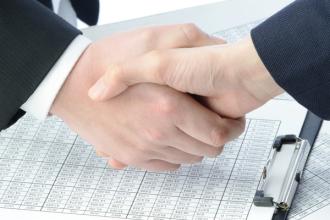